Mix and Flow of Matter

Topic 1: Matter on the Move
The Particle Model ***Memorize!!!***
(The particle model helps to explain why gases and liquids flow, while solids do not 
All substances are made of tiny particles
All particles in a pure substance are the same (Different pure substances are made of different particles)
All the particles have spaces between them
All the particles are always in motion (the speed of the particles increases/decreases when the temperature increases/decreases)
The particles in a substance are attracted to one another (the strength of the attraction depends on the type of particle) 

http://www.youtube.com/watch?v=UnBoQe2rsgo
GAS
Takes the shape and volume of its container
Particles move past one another
Compressible, (lots of space between particles)
Flows easily, (particles move in all directions)
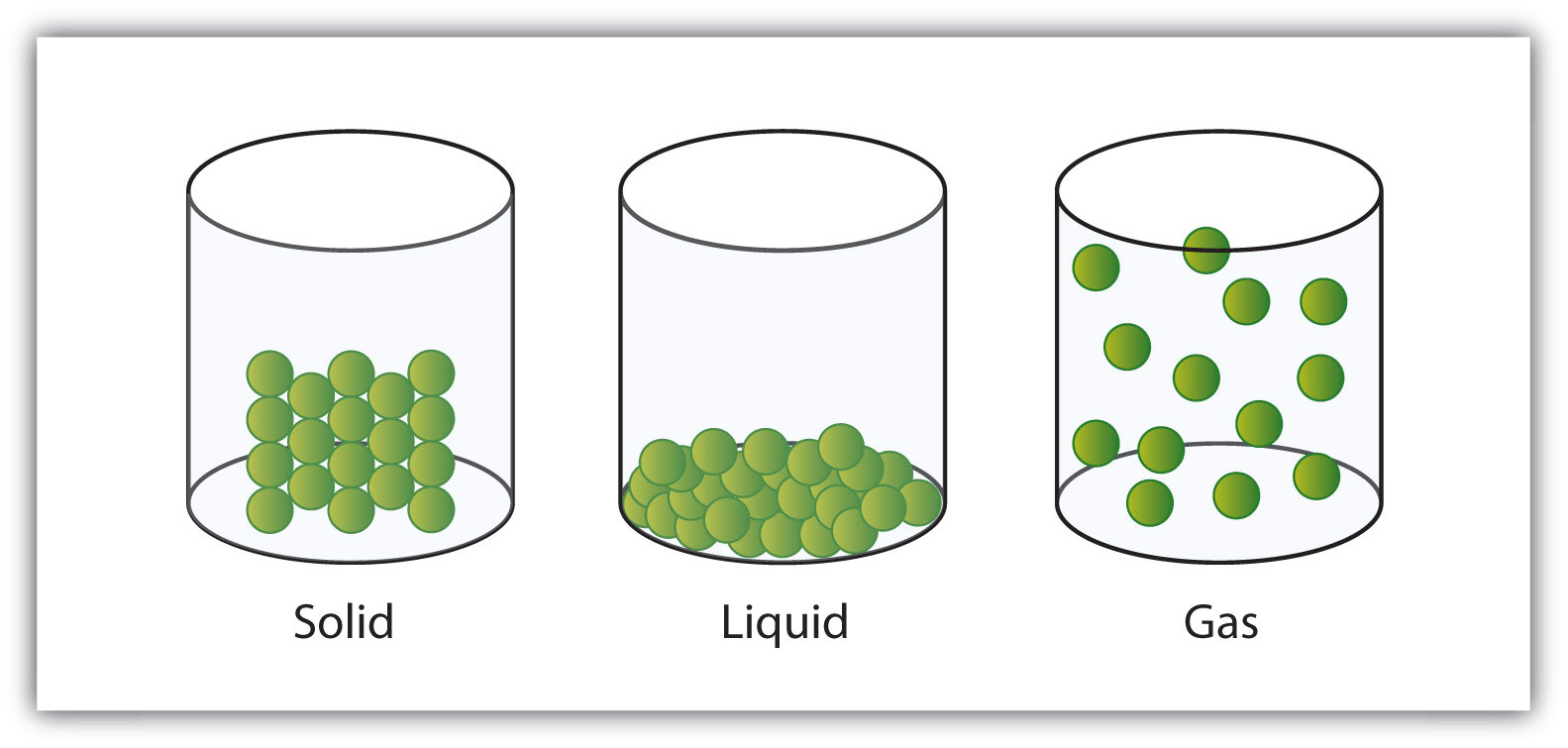 SOLIDS
 Has fixed volume and shape
 particles move in place next to one another
Incompressible, (little free space around particles)
 form a pile if they can be poured at all
LIQUIDS
 Takes the shape of its container, (not volume)
 Particles move/slide past one another
Not easily compressed, (little space between particles)
 can be poured
Changes of State
***Copy this diagram into your notes ***
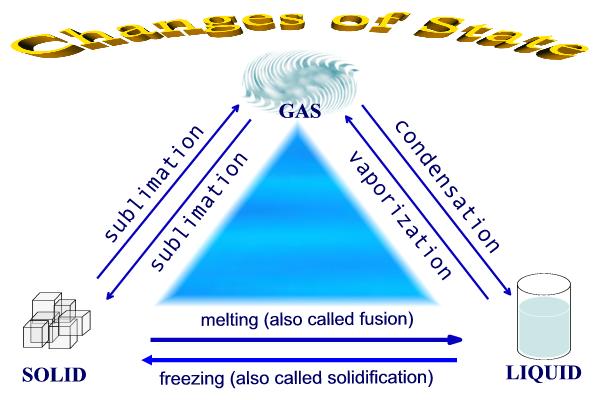 The “fourth” state of matter
Plasma
 Gaslike mixture of postively and negatively charged particles.
	

The most common form of matter in our universe exists in a fluid state called plasma, which is a gaslike mixture of positively and negatively charged particles. (It is often considered to be the fourth state of matter) - Plasma, if controlled could be used as rocket fuel.

http://www.youtube.com/watch?v=VkeSI_B5Ljc